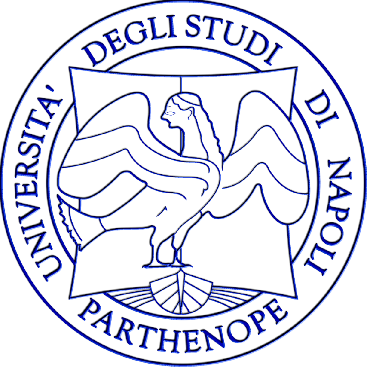 Corso di Ragioneria Generale
Le operazioni gestione: caratteristiche generali

Prof. Stefano Coronella
La gestione aziendale, dal punto di vista operativo, si può scomporre in “operazioni di gestione”, attraverso le quali l’azienda tenta di raggiungere i propri fini istituzionali
 
Tali operazioni, in termini elementari, sono raggruppabili in quattro categorie:
 – l’acquisizione del capitale (finanziamento)
 – l’acquisizione dei fattori produttivi (investimento)
 – la trasformazione dei fattori produttivi in prodotto (produzione)
 – la vendita del prodotto sul mercato (vendita)

Ovviamente, tali operazioni risultano strettamente interconnesse e tendono a sovrapporsi incessantemente

Pertanto, solo a livello teorico può trovare giustificazione il tentativo di “spezzare” l’unitarietà e la complessità della gestione aziendale

N.B. 
Le operazioni di finanziamento, investimento e vendita sono operazioni di tipo esterno, in quanto implicano l’interazione fra la combinazione produttiva e soggetti esterni alla medesima: finanziatori, fornitori e clienti. L’operazione di produzione, invece, è un’operazione di tipo interno, in quanto non coinvolte alcun soggetto esterno all’azienda
Con l’operazione di finanziamento ci si procura
Con l’operazione di investimento ci si procurano
Con l’operazione di vendita
Si assiste alla vendita del prodotto allestito sul mercato di sbocco

Tale operazione consentirà l’ingresso di nuovi mezzi monetari, i quali permetteranno – eventualmente insieme ad ulteriori finanziamenti – di alimentare nuovi cicli di gestione

In estrema sintesi, il circuito della gestione  che si viene a creare è il seguente
Le questioni fondamentali
Ai fini di una corretta e completa comprensione del fenomeno gestionale e dei connessi riflessi contabili, per ogni operazione posta in essere occorre identificare:
– le caratteristiche di base della specifica operazione
– le modalità di attuazione della specifica operazione
– gli aspetti di osservazione della specifica operazione
– la natura dei conti coinvolti nella specifica operazione
– come effettuare la rilevazione contabile della specifica operazione
– come effettuare l’inserimento della specifica operazione nel bilancio

Nel prosieguo si procederà pertanto ad illustrare le diverse operazioni di gestione fornendo una spiegazione esauriente per ciascuna di tali questioni
Riferimenti bibliografici
Coronella S., Ragioneria generale, Cap. 4